Services Provided to High School Students
Hastings Migrant Education Program- Kathleen Riley
Proteus- Jody Stutzman
Counties we serve--MEP
Adams
Clay
Webster
Nuckolls
Franklin
(Doniphan - Hall County)
Project numbers-MEP
Regular Year					Summer
2012-2013:		285				               132
2013-2014:		261					       92
2014-2015:		301				                131
2015-2016:		322					      144
2016-2017:		341					      165
2017-2018:           350 (preliminary)			                135 (preliminary)
High school students
They can be difficult to reach.
Their schedules can be busy (school, activities, work).
They can be unmotivated.
They may be lacking skills, particularly writing and math.
Limited family support .
This could be due to parents working, being absent in their children’s lives, or just not having their own knowledge of the importance of education or how to apply to college.
What we found high schoolers need
Instructional support
Mentors/guidance
Career planning
Help with college planning
Applications, fafsa, scholarships, essays
goals
MEP-Through the CNA, hearing parent feedback, seeing the need:
The Hastings Migrant Project has worked the last few years to increase services to high school students.
Release of information
Hastings MEP-At the first home visit of the school year, or with a new family, the parents sign the “Authorization to Release Student Education and Health Record Information.”  This gives us parental permission for powerschool/infinite campus access for the few schools that require a release from the parent.  It can also be used to request information from school counselors.
Student demographics
In the last 4 years Hastings MEP has
Provided 13 Students with credit recovery. 
Provided one-on-one tutoring to a number of Seniors who were at-risk of not graduating from high school that year due to their grades.
We have a consistent number of High school students attend summer school.
Credit recovery (In conjunction with public schools)
Hastings MEP
We have provided credit  recovery to migrant high school students during our summer school program. The program varies  by school. Some students use odyssey ware, other students have packets provided by the public schools that they work on during summer school. 
Most students work on credit  recovery for 6 weeks during our summer program. We have had some continue past or start before summer school in order to get their work done.
One-on-one tutoring
Hastings MEP
We offer one-on-one tutor at the high school. Holly coordinates tutoring with the student and/or high school counselor. She goes to the high school during the student’s study hall or t3 time and works individually with them. Tutoring may also take place during school breaks.
One-on-one tutoring priority is given to seniors at risk of not graduating due to failing a class. Juniors are given next priority, and so forth.
Summer school- Hastings MEP
We provide a six week summer school program in Hastings. Children are present from 9:00 AM-1:30 PM. Bus routes leave as early as 7:00 AM.
Summer school is offered to all mep students, from preschool through high school. 
We provide transportation to and from head start, and pick-up in surrounding towns.
We average well over 100 students per day. 
Breakfast and lunch is provided
Curriculum for reading and math
Pre/post assessments are conducted
Educational field trips
2018 - we had two binational teachers this summer. We will add a cultural piece that our binational teachers will lead.
College visits- Hastings MEP
College visits are offered during our summer school program. Our middle school and high school students visit the following colleges:
Central community college, Hastings campus
Hastings college
UNK
UNL
Grade monitoring- Hastings MEP
We have access to powerschool grades for our students.
We grades on a regular basis. 
Each quarter holly prints grades for those students who are failing, or close to failing. 
Our parent liaisons mail the grades, along with a letter to the families. This letter lets the parents know their child is failing. We encourage the parent to be accountable and contact the school or teacher to discuss their child’s grade or concern. We ask the parent to contact us if they have questions or need help contacting the school. We have found that some parents just need that extra push to address their concerns. 
There have been times where we (MEP) have contacted a teacher about a child’s grades, making up a test or assignment, etc.
communication regarding the students’ grade is documented on a spreadsheet in google docs. That way the parent liaison can document their communication with the parent/student, Holly can document progress, tutoring information, comments from teachers, etc.
Grade Monitoring Continued- Hastings MEP
Parents often say that the kids say that everything is going great in school when in reality the student has poor grades.
We occasionally send letters to those students/parents for students that are doing well also.
We help parents get on to powerschool.
In the fall we have our PAC meeting.  Part of the meeting shows parents how to access powerschool and how to navigate through the information.
We can contact the school and get a username and password if the parents don’t have one.
Parents can come in and we show them how to set up an email account if they don’t have one, and how to access powerschool for their student.
Parents  are free to come in and use the computer lab to view students’ grades.
Grade monitoring for seniors- Hastings MEP
Of particular concern are seniors who are at risk of failing classes needed for graduation

Contact parents.
Contact school counselors .
Contact teachers and let them know we are working with the student.
Offer credit recovery during summer school.
Monitor their grades more closely.
Provide individual tutoring if the school does not have that available.
Continue to contact parents and counselors.  Sometimes that is all it takes.
Educate parents- Hastings MEP
Educate parents regarding the working of the school system
Many parents have limited education.
They need to understand that the student has to pass the class to get credit.
In order to graduate there are required classes, and required number of credits.
The student needs to go to school!!
School needs to be a priority.  Parents should not take kids out of school for vacations unless they really have to.
We get parents that are asking questions about college and they have no idea that their child might not graduate from high school due to failing classes.
Why graduation is important
High school is the easiest time to complete the high school diploma.
Once it is earned, it won’t be taken away.
The GED is VERY difficult to complete now.
A high school diploma is required for most jobs, even for full time at many McDonalds and most jobs in factories.
Home visits- Hastings MEP
Anytime we get a new coe a home visit is completed immediately. We try to do a home visit within a few days to a week. 
Often times, before a home visit, the parent liaisons will check students’ grades and take a copy to share with the parents.
Tiered home visit system- A tiered system is used so that more attention is given to higher risk students/families. 
Tier 1- 2 home visits a year 
Tier 2-  2 home visits per year and bi-monthly contacts. These contacts may be home visits or phone calls based on the families needs and accessibility. 
Tier 2 are the highest needs families and students. This may be based on the family needs, life changes (loss of job, homelessness, immigration issues, poor student grades). This will also includes families who have a child who is a Senior in High School. Families with a High School Senior will receive more frequent contacts to ensure that MEP is helping to ensure successful high school graduation.
Jr./sr. night- Hastings MEP
We held this event in November 2018. We invited all junior and senior mep students and their parents. 
Central community college presented on the different programs they have available. 
A representative from CCC’s financial aid  office presented on applying for financial aid, guidelines, limitations, etc. 
Parents and students had times to ask questions.
Proteus has come to present about their program.
Proteus Youth Elements
Tutoring, study skills training, instruction and evidence-based dropout prevention and recovery strategies that lead to completion of the requirements for a secondary school diploma or its recognized equivalent. 


Alternative secondary school services, or dropout recovery services, as appropriate.
Proteus Youth Elements
Paid and unpaid work experiences that have academic and occupational education as a component of the work experience, which may include the following types of work experiences:
(i)summer employment opportunities;
(ii)pre-apprenticeship programs;
(iii)Internships and job shadowing; and
(iv) on-the-job training opportunities
Proteus Youth Elements
Occupational skill training, which includes priority consideration for training programs that lead to recognized post-secondary credentials that align with in-demand industry sectors or occupations in the local area involved.

Education offered concurrently with and in the same context as workforce preparation activities and training for a specific occupation or occupational cluster.
Proteus Youth Elements
Leadership development opportunities, including community service and peer centered activities encouraging responsibility and other positive social and civic behaviors.
Support services
Adult mentoring for a duration of at least 12 months after the completion of participation.
Follow-ups services for not less than 12 months afther the completion of participation.
Proteus Youth Elements
Comprehensive guidance and counseling, which may include drug and alcohol abuse counseling, as well as referrals to counseling, as appropriate to the needs of the individual youth. 
Financial literacy education.
Entrepreneurial skills training.
Services that provide labor market and employment information about in-demand industry sectors or occupations available in the local area.
Activities that help youth prepare for and transition to post-secondary education and training.
Proteus Youth Elements
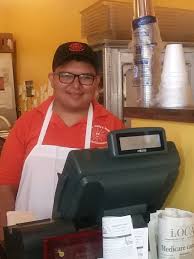 Michael Morales
Share what you do…..
Tell us what services your project provides to high school students